Mathematics Unit 28: Coins
You are asked to design a new set of coins.  All coins will be circular and coloured silver, but of different diameters.


Researchers have found out that an ideal coin system meets the following requirements:
Diameters of coins should not be smaller than 15mm and not be larger than 45mm.
Given a coin, the diameter of the next coin must be at least 30% larger.
The minting machinery can only produce coins with diameters of a whole number of millimetres (e.g. 17mm is allowed, 17.3mm is not).
QUESTION 28.1
You are asked to design a set of coins that satisfy the above requirements.  You should start with a 15mm coin and your set should contain as many coins as possible.  What would be the diameters of the coins in your set?
What do we want to find out?
What useful information do we know?
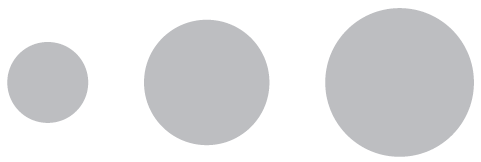 What other mathematical techniques do we need to apply?
What have we learned?
Mathematics Unit 28: Coins
You are asked to design a new set of coins.  All coins will be circular and coloured silver, but of different diameters.


Researchers have found out that an ideal coin system meets the following requirements:
Diameters of coins should not be smaller than 15mm and not be larger than 45mm.
Given a coin, the diameter of the next coin must be at least 30% larger.
The minting machinery can only produce coins with diameters of a whole number of millimetres (e.g. 17mm is allowed, 17.3mm is not).
QUESTION 28.1
You are asked to design a set of coins that satisfy the above requirements.  You should start with a 15mm coin and your set should contain as many coins as possible.  What would be the diameters of the coins in your set?
What do we want to find out?
What useful information do we know?
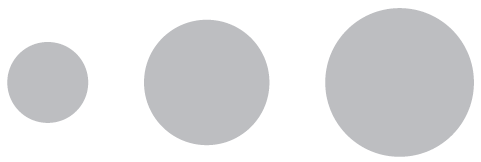 What other mathematical techniques do we need to apply?
What have we learned?
Back to start
Mathematics Unit 28: Coins
You are asked to design a new set of coins.  All coins will be circular and coloured silver, but of different diameters.


Researchers have found out that an ideal coin system meets the following requirements:
Diameters of coins should not be smaller than 15mm and not be larger than 45mm.
Given a coin, the diameter of the next coin must be at least 30% larger.
The minting machinery can only produce coins with diameters of a whole number of millimetres (e.g. 17mm is allowed, 17.3mm is not).
QUESTION 28.1
You are asked to design a set of coins that satisfy the above requirements.  You should start with a 15mm coin and your set should contain as many coins as possible.  What would be the diameters of the coins in your set?
What do we want to find out?
What useful information do we know?
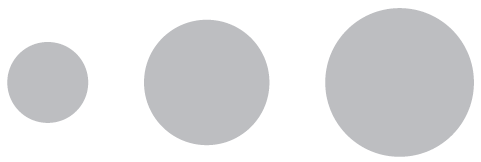 What other mathematical techniques do we need to apply?
What have we learned?
Back to start
Mathematics Unit 28: Coins
You are asked to design a new set of coins.  All coins will be circular and coloured silver, but of different diameters.


Researchers have found out that an ideal coin system meets the following requirements:
Diameters of coins should not be smaller than 15mm and not be larger than 45mm.
Given a coin, the diameter of the next coin must be at least 30% larger.
The minting machinery can only produce coins with diameters of a whole number of millimetres (e.g. 17mm is allowed, 17.3mm is not).
QUESTION 28.1
You are asked to design a set of coins that satisfy the above requirements.  You should start with a 15mm coin and your set should contain as many coins as possible.  What would be the diameters of the coins in your set?
What do we want to find out?
What useful information do we know?
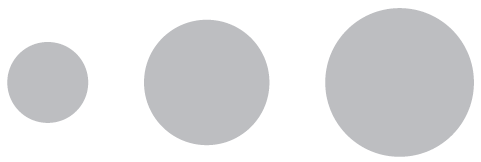 What other mathematical techniques do we need to apply?
What have we learned?
Back to start
Mathematics Unit 28: Coins
You are asked to design a new set of coins.  All coins will be circular and coloured silver, but of different diameters.


Researchers have found out that an ideal coin system meets the following requirements:
Diameters of coins should not be smaller than 15mm and not be larger than 45mm.
Given a coin, the diameter of the next coin must be at least 30% larger.
The minting machinery can only produce coins with diameters of a whole number of millimetres (e.g. 17mm is allowed, 17.3mm is not).
QUESTION 28.1
You are asked to design a set of coins that satisfy the above requirements.  You should start with a 15mm coin and your set should contain as many coins as possible.  What would be the diameters of the coins in your set?
What do we want to find out?
What useful information do we know?
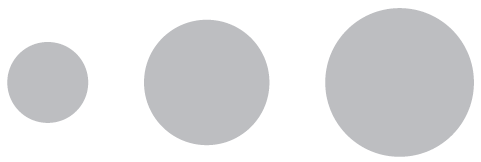 What other mathematical techniques do we need to apply?
What have we learned?
Back to start